Kommunikativ

Kommunikation und Bedeutung stehen im Mittelpunkt!


Interaktiv


Es geht um‘s Reden, nicht um Grammatik!
Authentisch 

... könnten auch im wirklichen Leben vorkommen


Praktikabel 

... müssen durchführbar sein
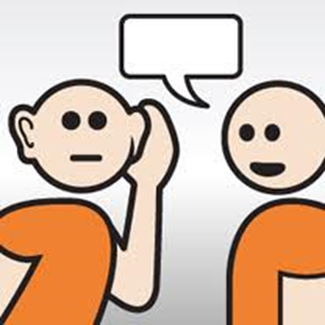 Merkmale von Lernaufgaben  
für Tandems
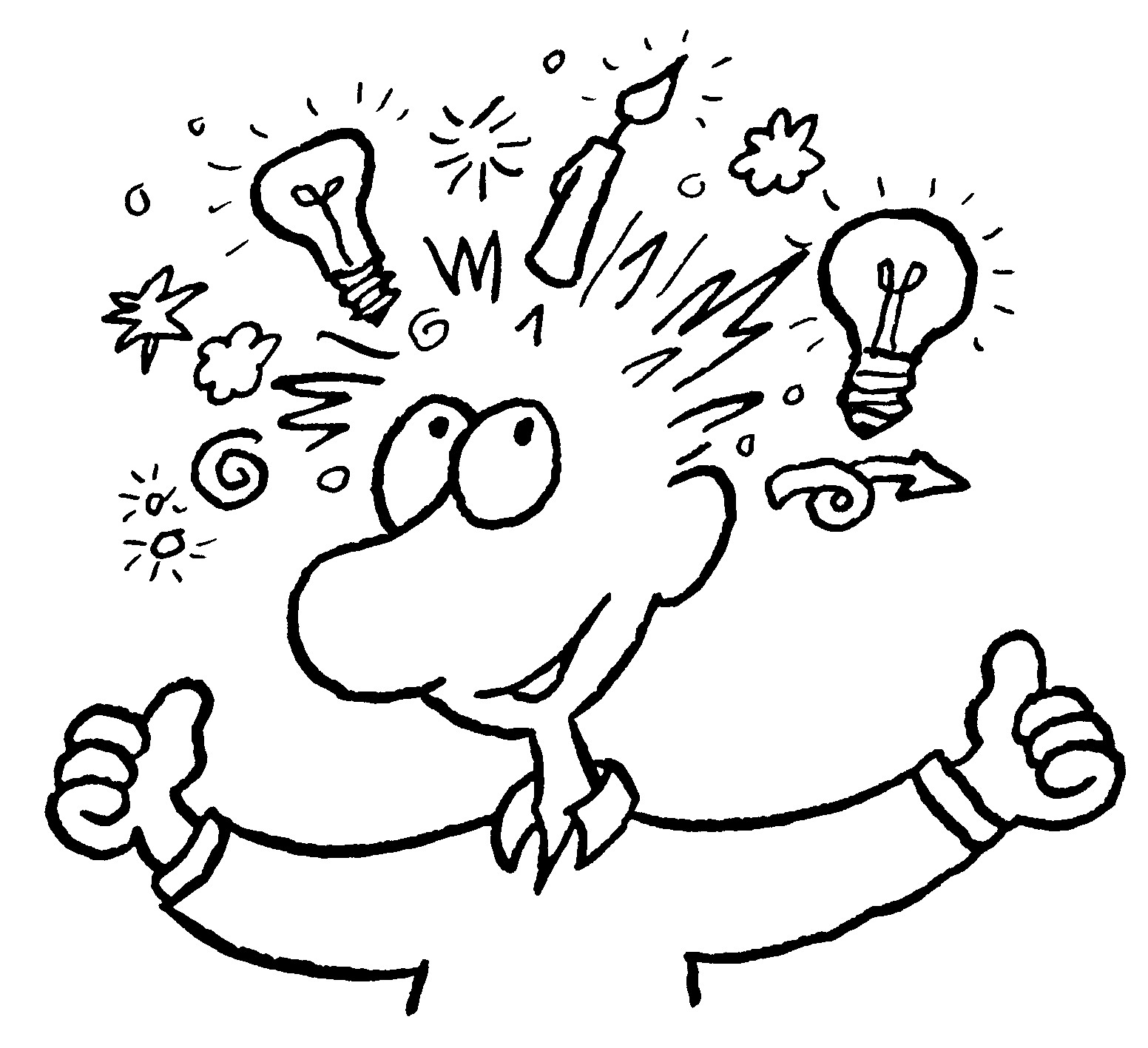 Lernpotenzial

... bringen mir sprachlich etwas


Positive Wirkung

... sollen sich „gut“ anfühlen
Individuell

... passen zu meinen Interessen und Sprachkenntnissen

Output

Am Ende steht ein Ergebnis (z.B. Text, Bild, Präsentation)
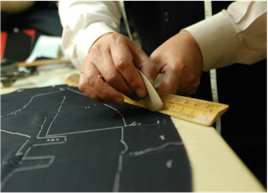 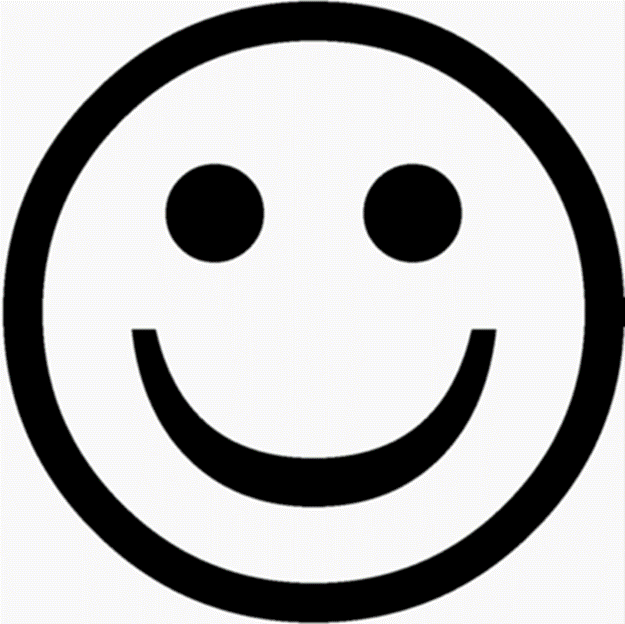 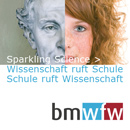 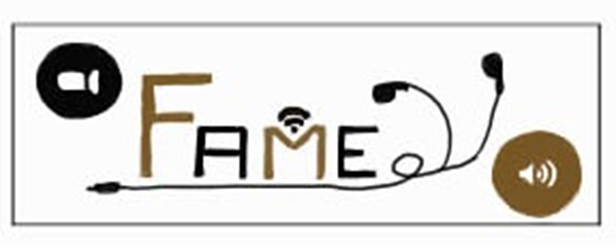 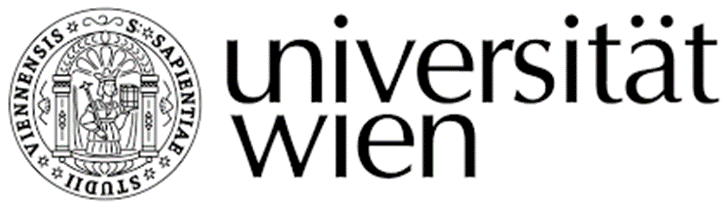